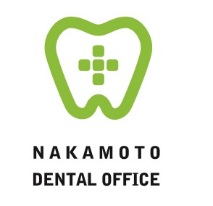 歯周治療の流れ
初診
歯周治療の必要性を理解し同意を得ている
YES
NO
初回検査（ＸＰ、基本検査）
除外
4ミリ以上のポケット、歯石の付着
、3か月以内での定期受診希望
NO
YES
1month
プラークコントロール良好
ＳＣ、ＴＢＩ、ＰＭＴＣ
NO
YES
ＳＣ後，定期メンテナンス（初診切り替え）
再評価
4ミリ以上のポケット、縁下歯石付着
、3か月以内での定期受診希望
NO
1month
YES
プラークコントロール良好
YES
ＳＲＰ、ＴＢＩ
NO
定期メンテナンス
（初診切り替え）
2weeks
再評価
ＢＯＰ(+)、分岐部病変あり、
垂直性骨吸収あり
NO
1か月毎のメンテナンス必要
YES
YES
1month
歯周外科
NO
2weeks
3か月ごとのＳＰＴ
再評価
安定化
１か月ごと
のＳＰＴ